SOUNDS WRONG 2024Kampagne „Melden statt teilen“
Ziele der Kampagne „Melden statt Teilen“
Zielgruppe: Kinder und Jugendliche
Überwindung der abschreckenden Wirkung des Themas Kinder- und Jugendpornographie / Missbrauchsdarstellungen
„Abholen“ der Zielgruppe durch zielgruppengerechte Ansprache und Design
Beispiele aus deren Lebensrealität, um psychologischen Zugangsbarrieren zu durchbrechen
Sexting und Selbstfilmer
Missbräuchliches Weiterleiten
Verbreitung von Missbrauchsdarstellungen bleibt Hauptthema
Berücksichtigung der Gesetzesänderung bzgl. Strafmaß
„Melden statt Teilen“
Start: 10. Oktober 2024

soundswrong.de
jugendgerechte „Melden statt teilen“ Landingpage und Integration der bisherigen Inhalte
Social-Media-Kampagne inkl. TikTok
Ströer-Großplakat-Kampagne 
Neues Video
Gamification-Ansatz
Schulkampagne mit Info-Screen-Inhalten, Plakaten und Postkarten
Neue Plakate und Info-Flyer für Schüler, Lehrer und Eltern
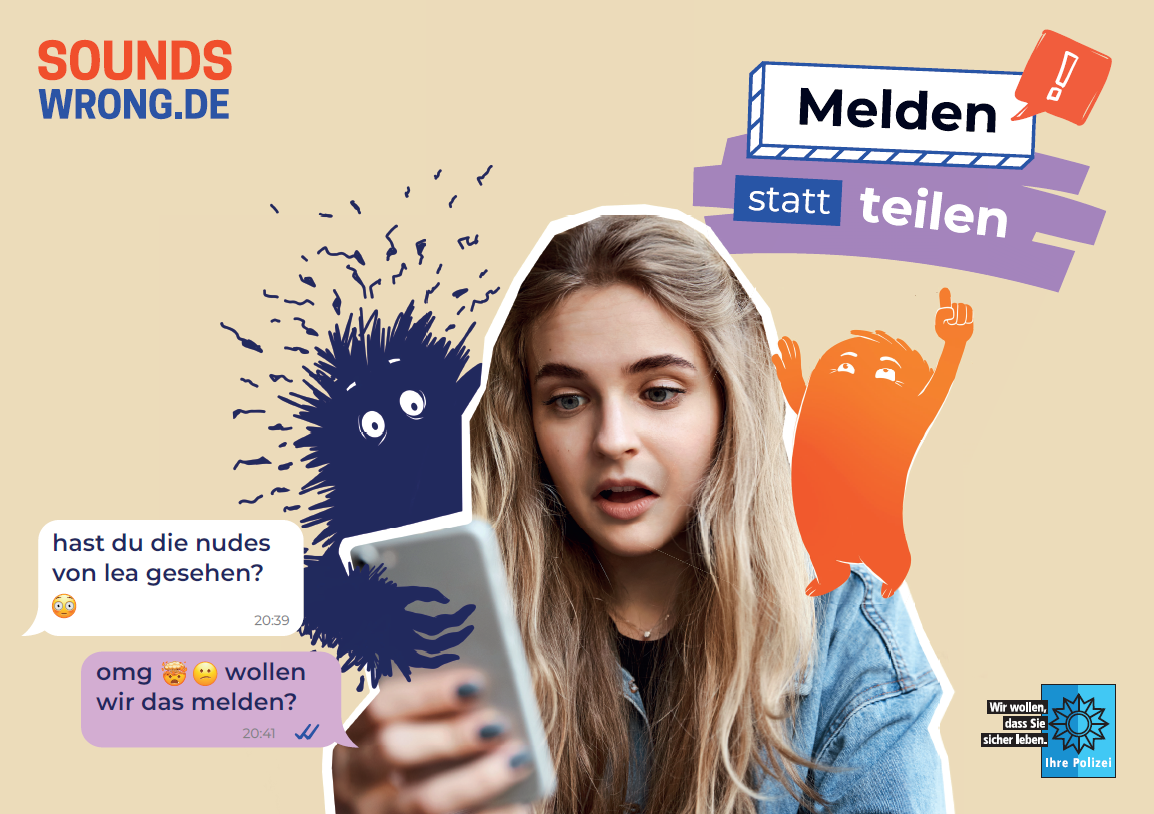 Großplakat
Bundesweite Straßenschaltung 
Zeitraum 11.10. - 19.11.2024
2.750 Großflächen
soundswrong.de
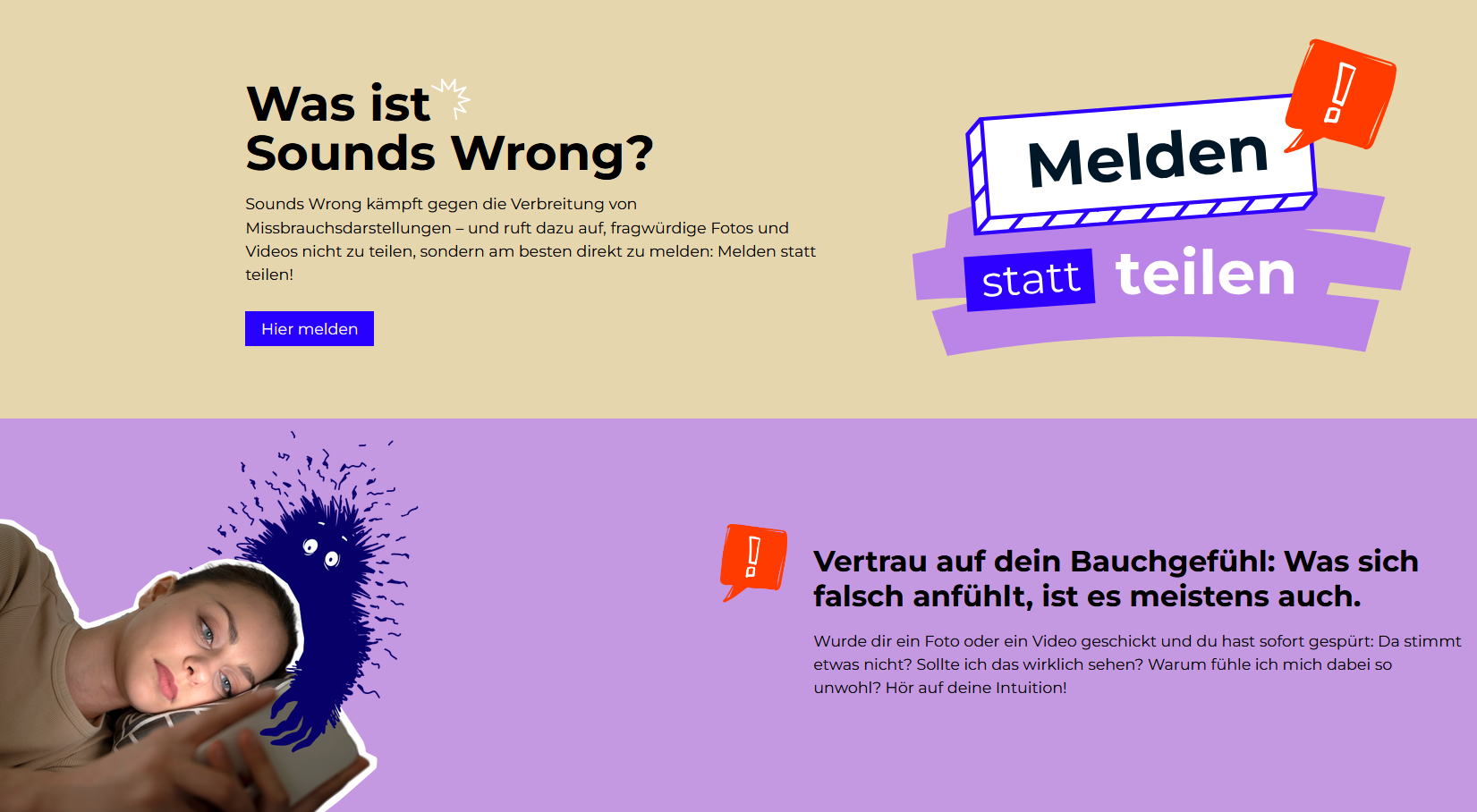 Neue jugendgerechte Landingpage
Fokus auf „Melden statt teilen“
Anpassung der bisherigen Website 
Look and Feel weniger düster
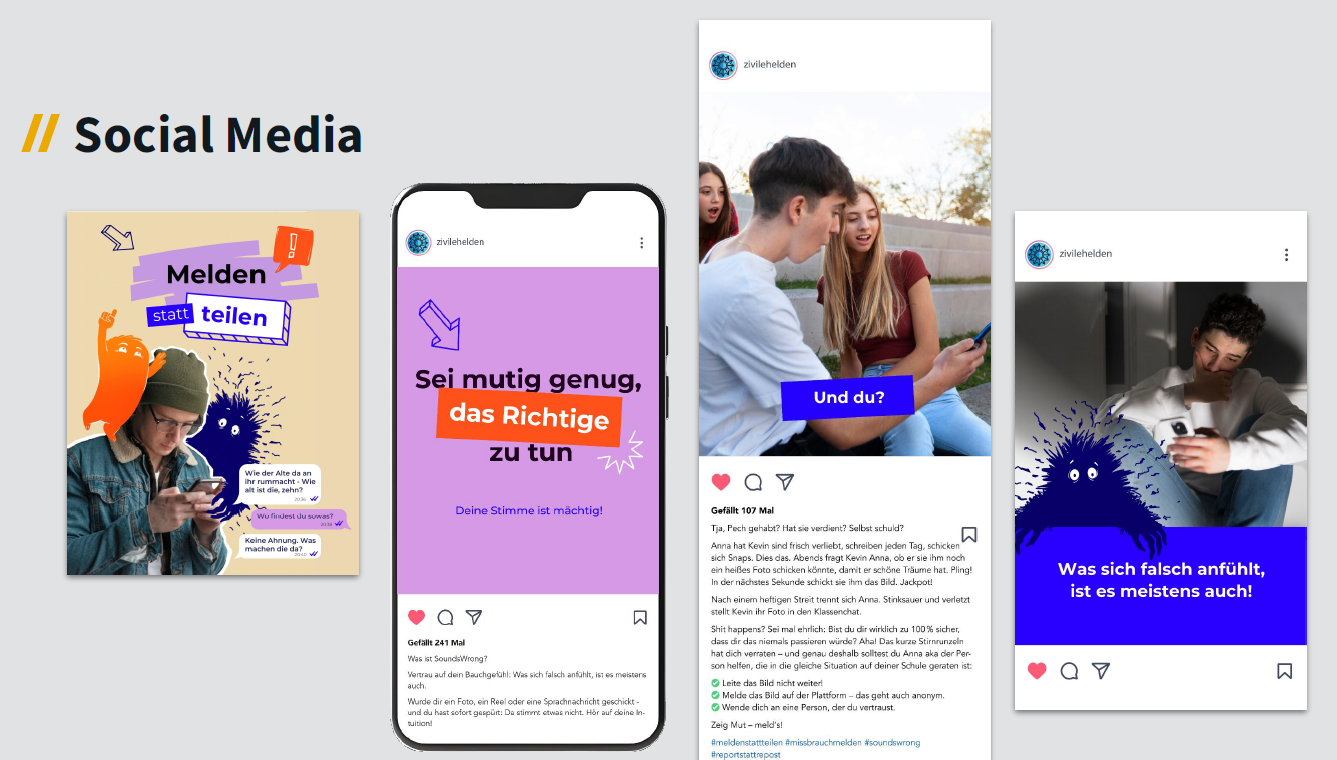 Social-Media-Kampagne
Fokus auf Reels
Zielgruppengerechte Ansprache
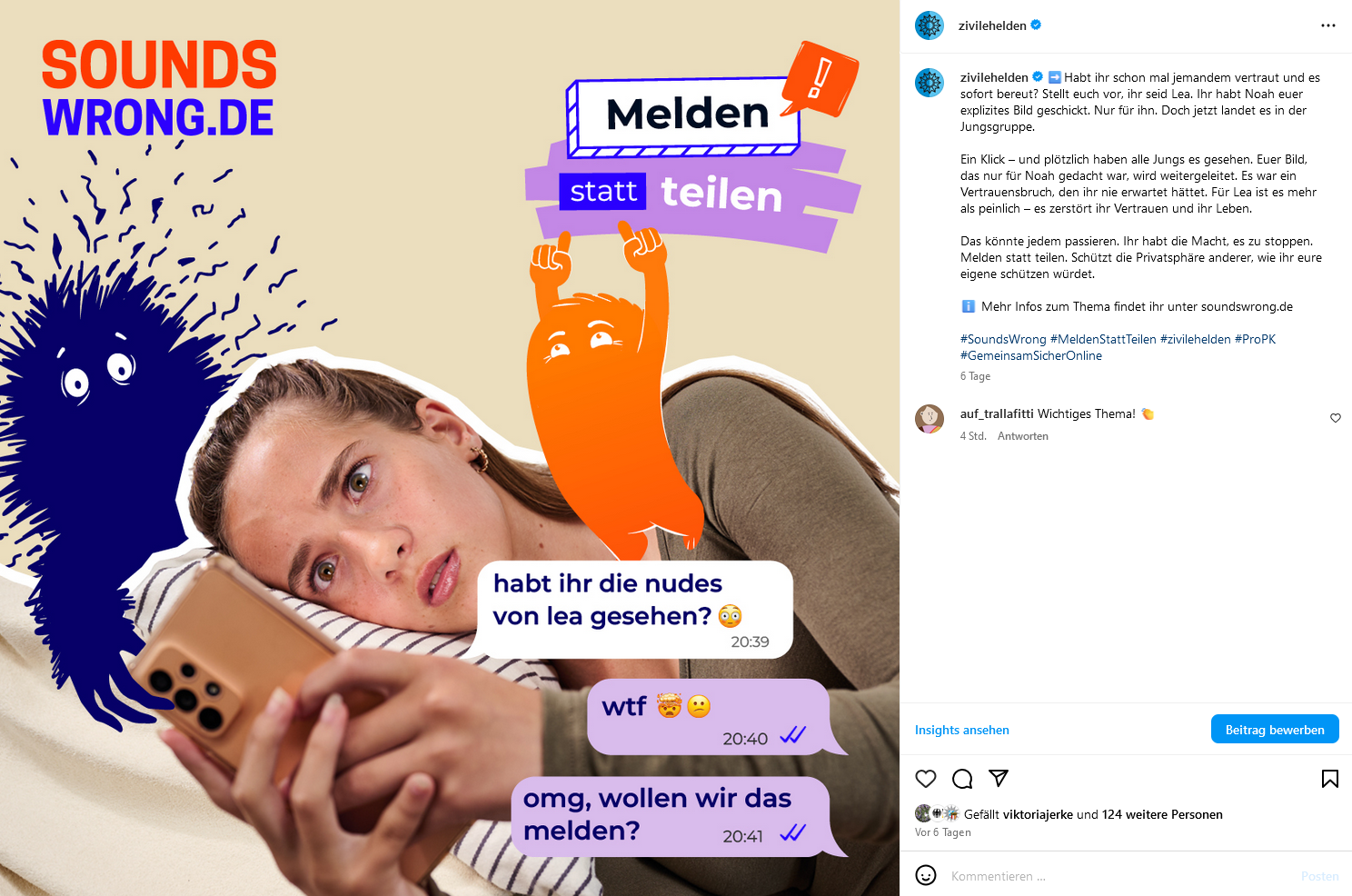 Video
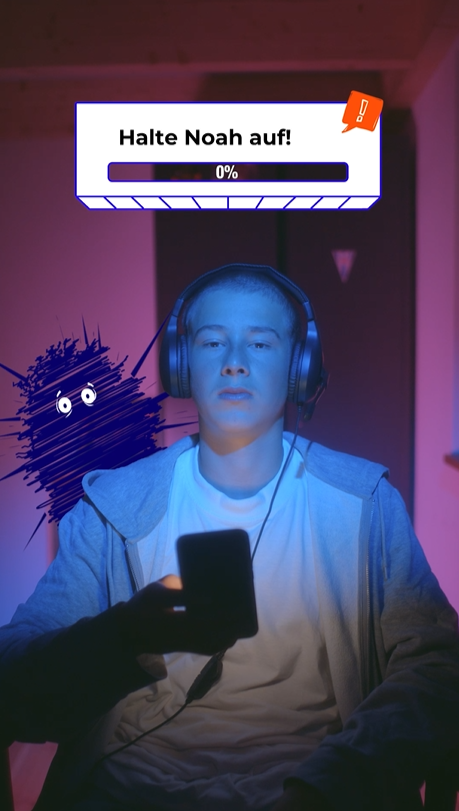 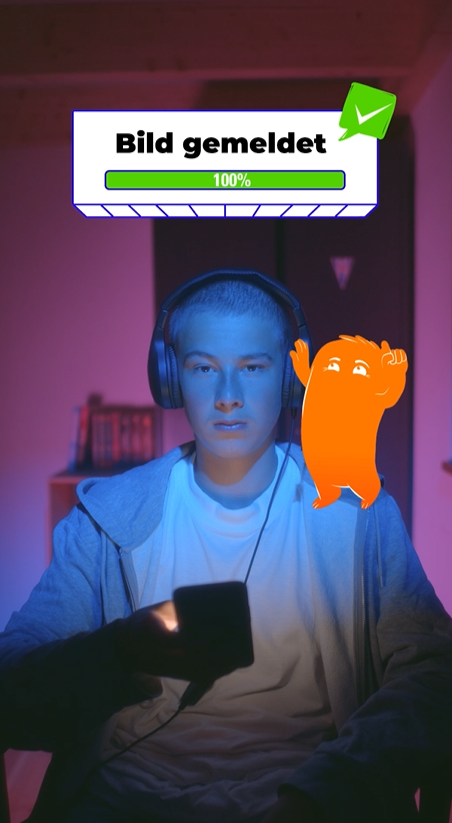 Das Video richtet sich direkt an Jugendliche und zeigt spielerisch, wie schnell sich strafbareNacktfotos in Chatgruppen verbreiten können – und was die richtige Reaktion darauf ist: Melden statt teilen.
Typische Situation: Gaming-Chat
Dunkler Botschafter: ungutes Bauchgefühl
Oranger Botschafter: Entscheidung fürs Melden
Stop-Sharing-Game
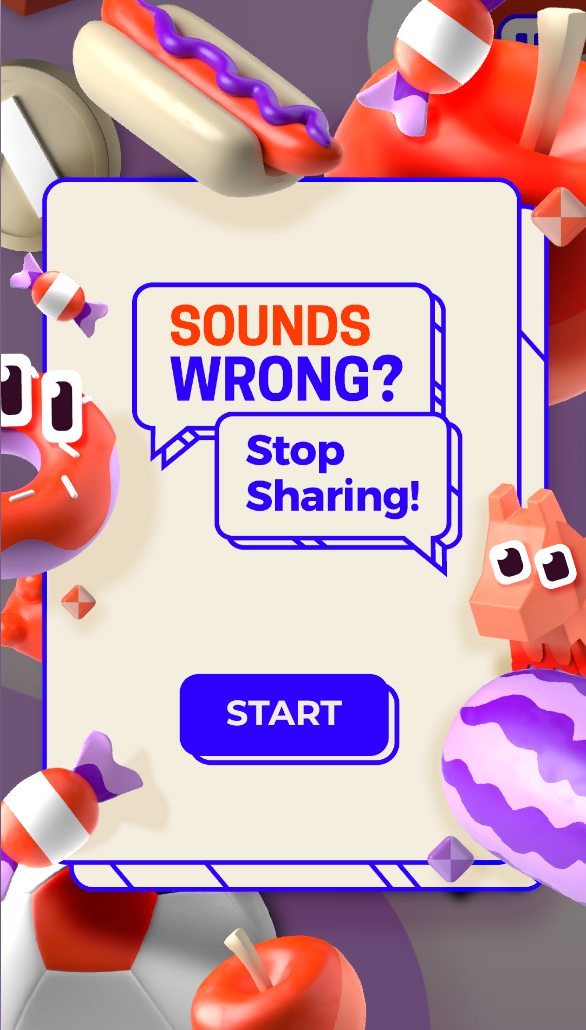 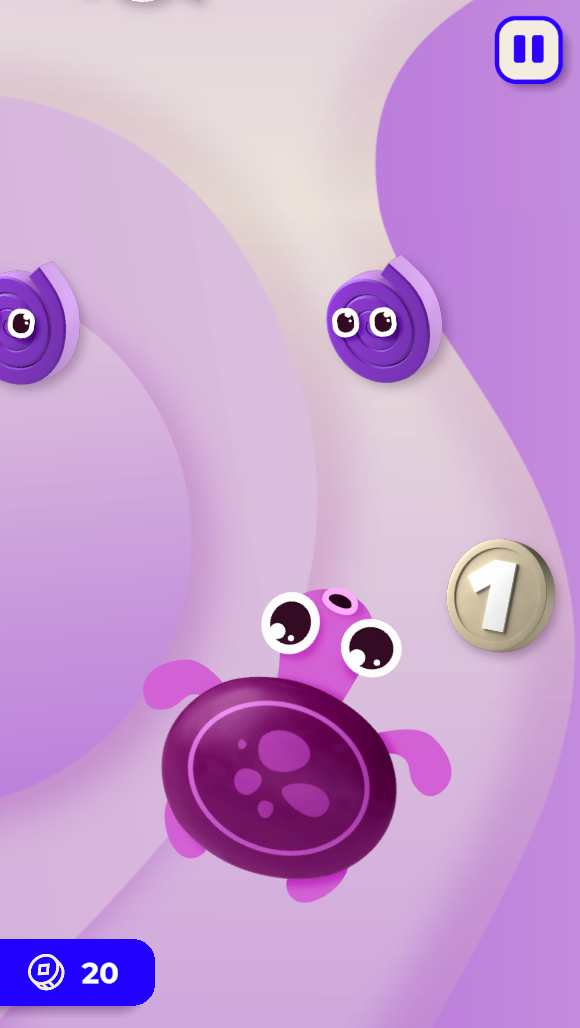 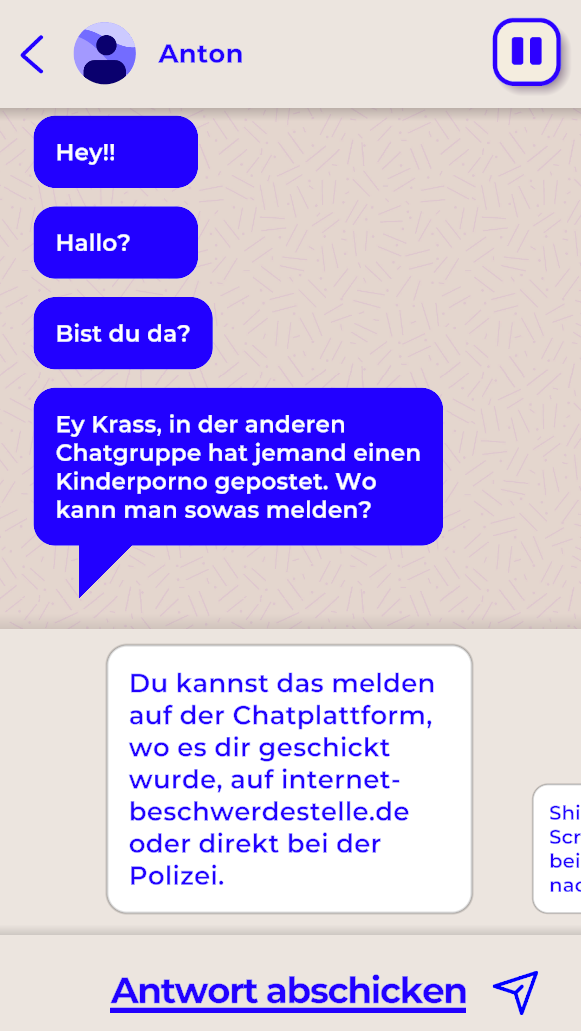 Game-Chat-Game 
Typisches Jugend-Game 
Inkl. Frage-Antwort-Breaks
Online-Game für Mobile und Desktop
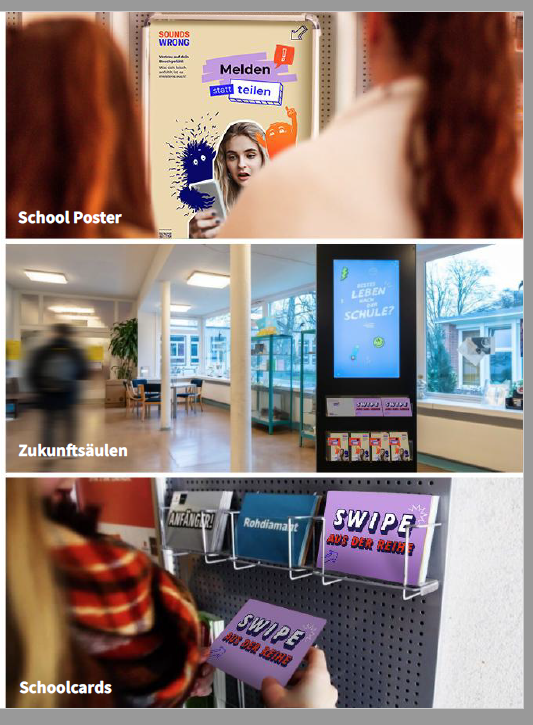 Schulmedien
28. Oktober - 4. Dezember 2024
Digitale Zukunftssäulen in 300 Schulen
10 Sekunden Spot mit 10 Ausstrahlungen pro Stunde
160.000 „Swipe aus der Reihe“ Schoolcards in 800 Schulen 
1.600 Schulposter A2 in 800 Schulen
Flyer für Schüler/innen, Eltern und Lehrkräfte & Plakat bestellbar im Medienportal
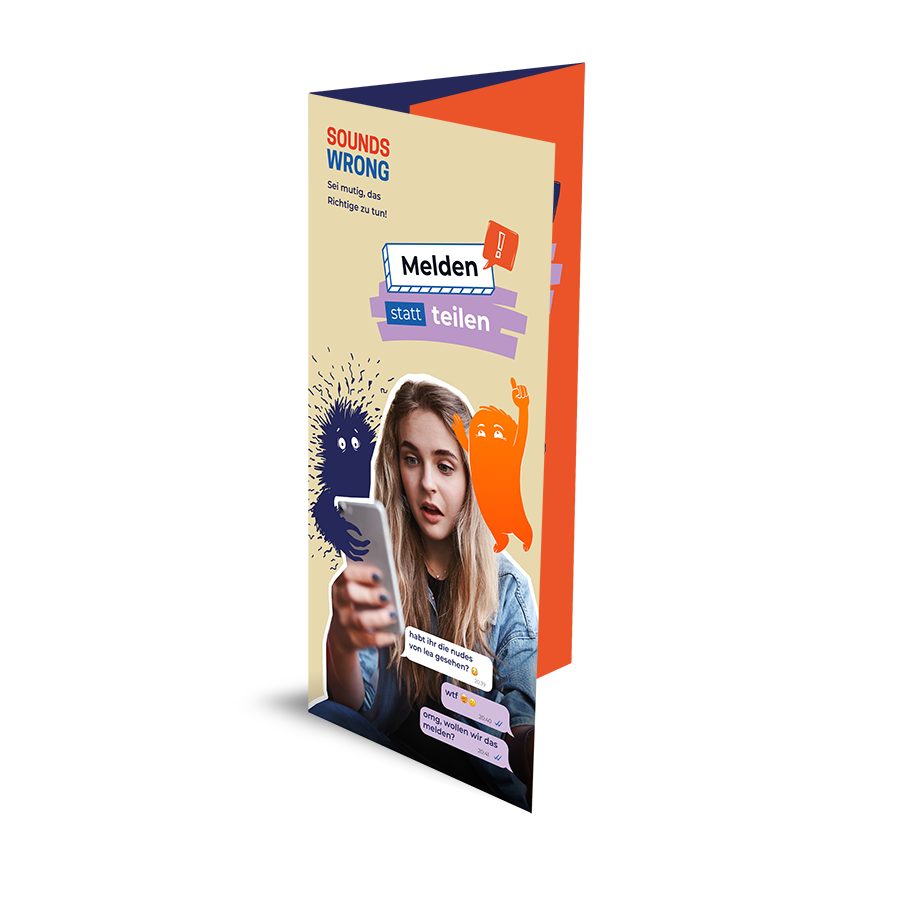 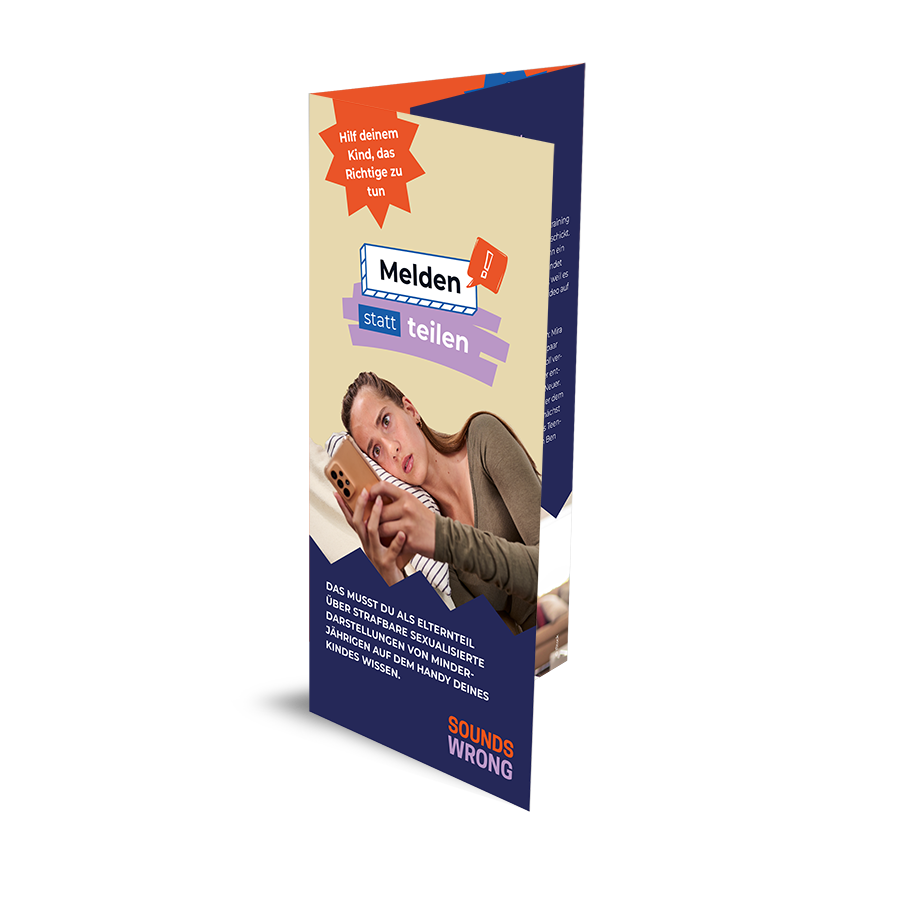 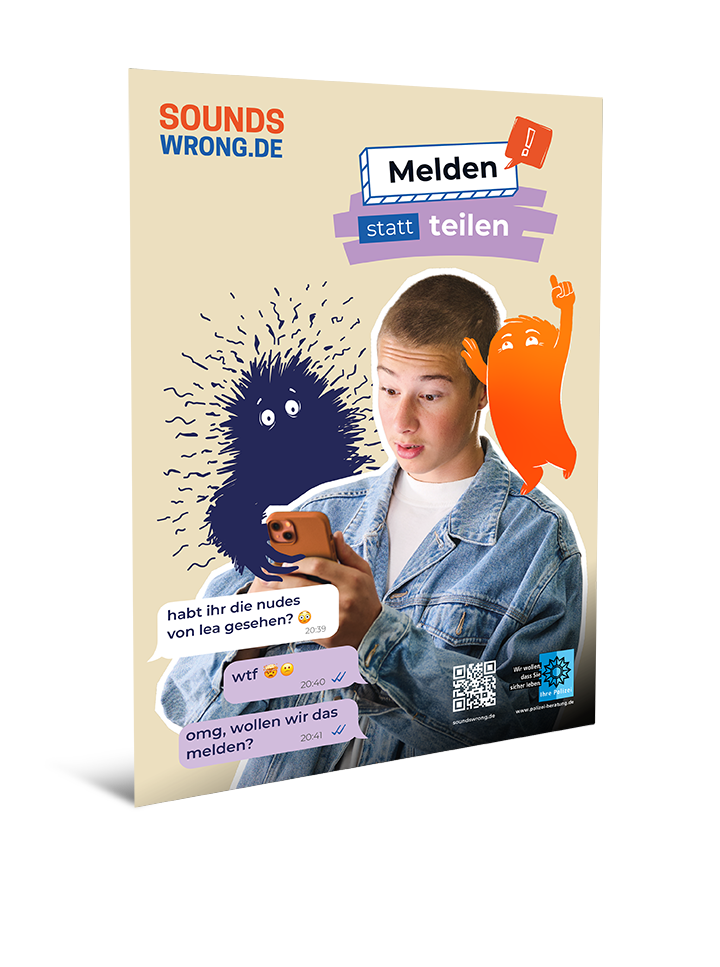